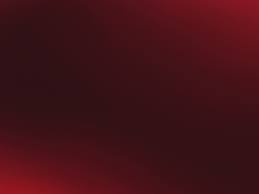 爱主更深
More Love to Thee, O Lord
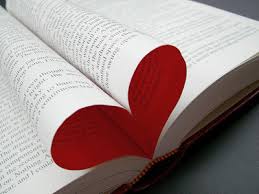 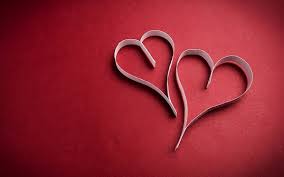 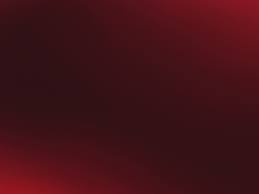 我愿深切爱主，比前更深屈膝虔诚祈祷，求主垂听真心诚意倾诉：从此更爱我主爱主更深，爱主更深
More love to Thee, O Lord, More love to Thee!Hear Thou the prayer I make  On bended knee;This is my earnest plea:  More love, O Lord, to TheeMore love to Thee, More love to Thee!
S410 More love to Thee 1/4
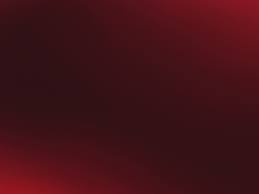 从前追求世俗，贪图安逸今以主为至宝，万事看轻迫切祈求我父: 使我深爱我主爱主更深，爱主更深
Once earthly joy I craved, Sought peace and rest;Now Thee alone I seek, Give what is best;This all my prayer shall be: More loveO Lord, to TheeMore love to Thee,  More love to Thee!
S410 More love to Thee 2/4
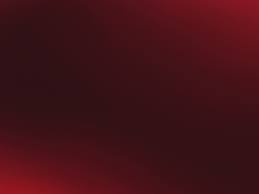 从前追求世俗，贪图安逸今以主为至宝，万事看轻迫切祈求我父: 使我深爱我主爱主更深，爱主更深
Once earthly joy I craved, Sought peace and rest;Now Thee alone I seek, Give what is best;This all my prayer shall be: More loveO Lord, to TheeMore love to Thee,  More love to Thee!
S410 More love to Thee 3/4
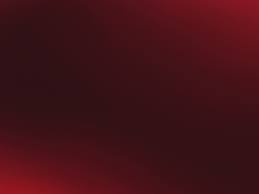 我若一息尚存, 微声颂赞 内心仍要发出，最后呼喊与主永远相亲, 我愿爱主更深爱主更深，爱主更深
Then shall my latest breath, Whisper Thy praise;This be the parting cry, My heart shall raise;This still its prayer shall be:  More loveO Lord, to TheeMore love to Thee, More love to Thee!
S410 More love to Thee 4/4